Luontomatkailu tukee terveyttä ja hyvinvointia. Mitä vaikutuksia on luontomatkailulla paikallistalouteen ja kuntiin? Miten näitä asioita voi tutkia?
Aleksis Klap
Kuhankuonon retkeilyreitistö- ja virkistysalueyhdistys ry /Varsinais-Suomen liitto
Yleisiä tunnistettuja vaikutuksia
Keskeisinä hyötyinä on esitetty stressistä palautuminen, fyysinen aktiivisuus (luonto houkuttaa liikkumaan), immuunipuolustuksen vahvistuminen ja sosiaalisten kontaktien hallinta (mahdollisuus kanssakäymiseen tai yksinoloon). (Liisa Tyrväinen, Luonnonvarakeskus 2018, Hartig ym. 2014).
20  minuutin  luonnossa olon jälkeen havaitaan mitattavia hyödyllisiä vaikutuksia, kuten kohonneen verenpaineen laskua.  Maksimivaikutus  saavutetaan  noin  kahdessa  tunnissa,  ja  se  kestää  useita  päiviä. (Ulrich, R.S. 1981)
Terveyttä edistävää liikuntaa on markkinoitu pitkään, mutta silti vain 50 % suomalaisista täyttää kestävyysliikuntasuositukset (2,5 tuntia reipasta kävelyä tai vastaavaa liikuntaa, tai vaihtoehtoisesti tunti ja 15 minuuttia rasittavaa liikuntaa viikossa). (Duodecim lehti, Helasjärvi et al., 2015;131(18):1713-8)
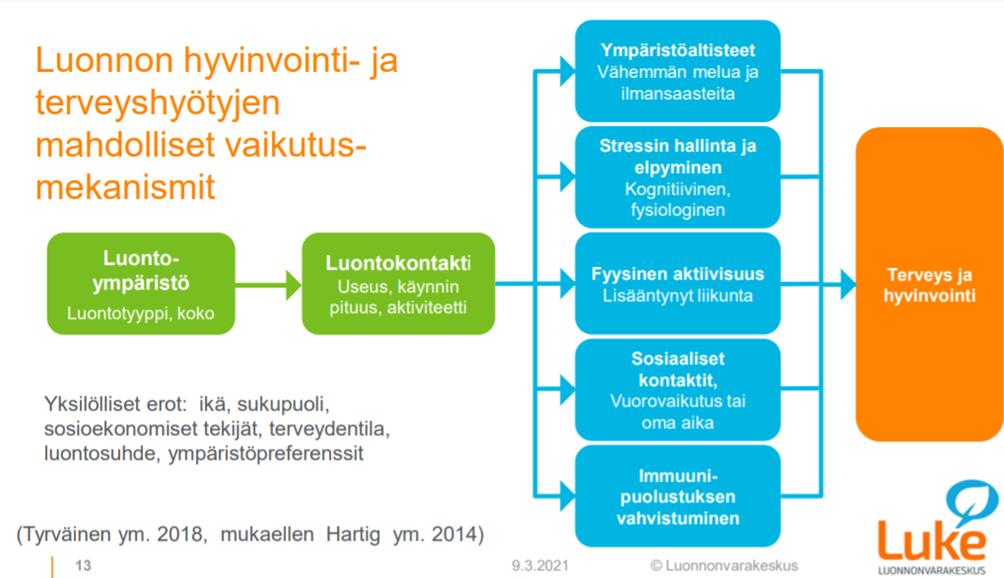 Luonnos luonnon virkistyskäytön strategiaksi
Luonnon virkistyskäytön hyötyjä voidaan arvioida talouden, terveyden ja ympäristön näkökulmasta. Monia näistä hyödyistä voidaan arvioida rahallisesti - toisaalta esimerkiksi kulttuuristen ja henkisten arvojen mittaaminen on haastavaa. 
Luonnon virkistyskäytön lisääntyminen tuottaa tuloja ja työpaikkoja. Kansantaloudelliset hyödyt luonnon virkistyskäytöstä tunnetaan vielä puutteellisesti.
UKK-instituutin selvityksen mukaan liikkumattomuuden suorat kustannukset ovat vuosittain 3,5 miljardia euroa ja välilliset kustannukset huomioiden 7,5 miljardia euroa.
Tilastokeskuksen arvion mukaan Suomessa työllistyy noin 33 800 henkilöä luontomatkailun ja virkistyskäytön alalla, mikä on kymmenen prosenttia koko bio-talouden työllistävyydestä (Tyrväinen ym. 2018).
Metsähallituksen Luontopalvelun selvitys
Vuonna 2019, 63 kohteen kävijöiden rahankäytön paikallistaloudellinen kokonaisvaikutus oli 322 miljoonaa euroa ja työllisyysvaikutus 2 593 henkilötyövuotta.
Kansallispuistokävijöiden kokemien terveys- ja hyvinvointihyötyjen vaikutusten arvioidaan olleen 396 miljoonaa euroa vuonna 2020.
Vastaajan arvioima terveys- ja hyvinvointivaikutuksen arvo oli Kurjenrahkan kansallispuistossa 96 euroa (koetun arvon keskiarvo koko Suomessa 100 €, Kevon puistossa suurin keskiarvo 404€, tiedot vuoden 2013 kyselystä) Vuonna 2021 77600 kävijää = koettu arvo 7,5 M€
Kuhankuonon retkeilyreitistön hanke
Leader-rahoitus Jokivarsikumppaneilta ja VarsinHyvältä
Kehittämisen kärkenä reitistön 
Osareittien saavutettavuus ja niiden kuvaukset
Tapahtumien linkitys ja määrittämisen helpottaminen
Palautteen annon linkitys ja seurannan helpottaminen
Investointien kärkenä reitistön
Kohde/reittikohtaisten kävijämäärien seuranta siirrettävillä mittauslaitteilla
Seurantatiedon hyödyntäminen mm. palveluntarjoajille ja myös kuntien käyttöön
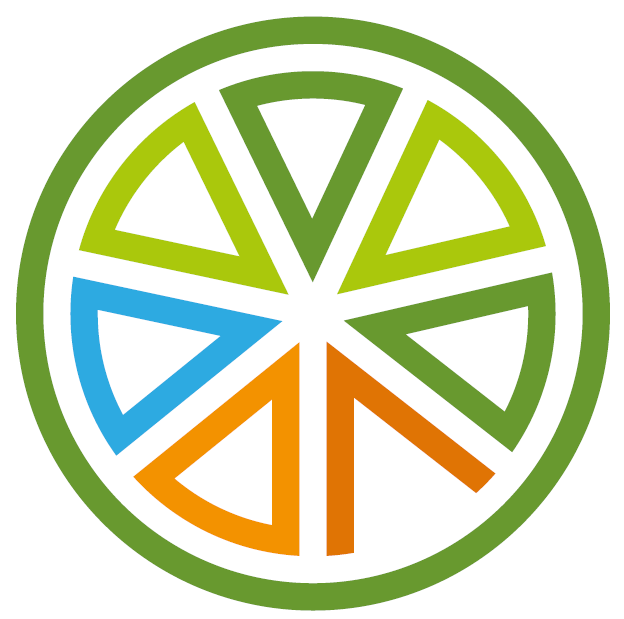 Kuhankuonon retkeilyreitistön hanke
Seurantatiedon mittaus ja hyödyntäminen:
Tällä hetkellä mittaus vain metsähallituksen toimesta Savojärven kierroksella, vuonna 2020 yhteensä 96000 kävijää
Yhdistyksen dataa, miten hyödyntää…
Polttopuut/ nuotiopaikat
110 m3 polttopuuta ~ 3000 nuotiollista ~ keskimäärin 2 käyttäjää ~ 6000 tuntia ulkoilua
Onko hinta puulle 50 euroa kuutio vai noin 0,9 euroa/käyttäjä
Savojärven kävijämäärien mukaan (kierros noin 6 km, aika noin 2 h) : 
465600 kilometriä kävelyä ja 155200 tuntia ulkoilua
0,33 euroa kävijä (yhdistyksen ylläpitokustannusten näkökulmasta)
0,058 euroa per kävelty kilometri (yhdistyksen ylläpitokustannusten näkökulmasta)
Noin 1200 henkilön laskennallinen ”riittävä 2,5 h/vko reipasta kävelyä-määrä vuodessa”
Palveluiden kohdentaminen ja toivottava myynnin lisääntyminen
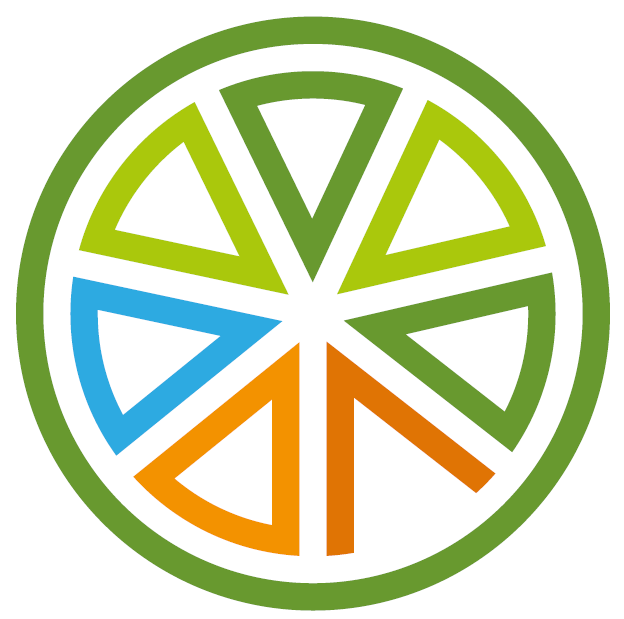 Tulkintaa ja tilastoja
Luontomatkailulla paljon välittömiä ja välillisiä vaikutuksia, tilastointi etenkin paikallistasolla haastavaa
Alalla vähän yleisesti hyväksyttyjä mittareita vaikutuksista
Tarve seurannan ja hyötyjen kehittämiselle tunnistettu
Aloitetaan itse siitä mistä pystytään, toiveena lisääntynyt tieto, lisää dataa kohdetasolta ja toivottavasti myös avointa keskustelua